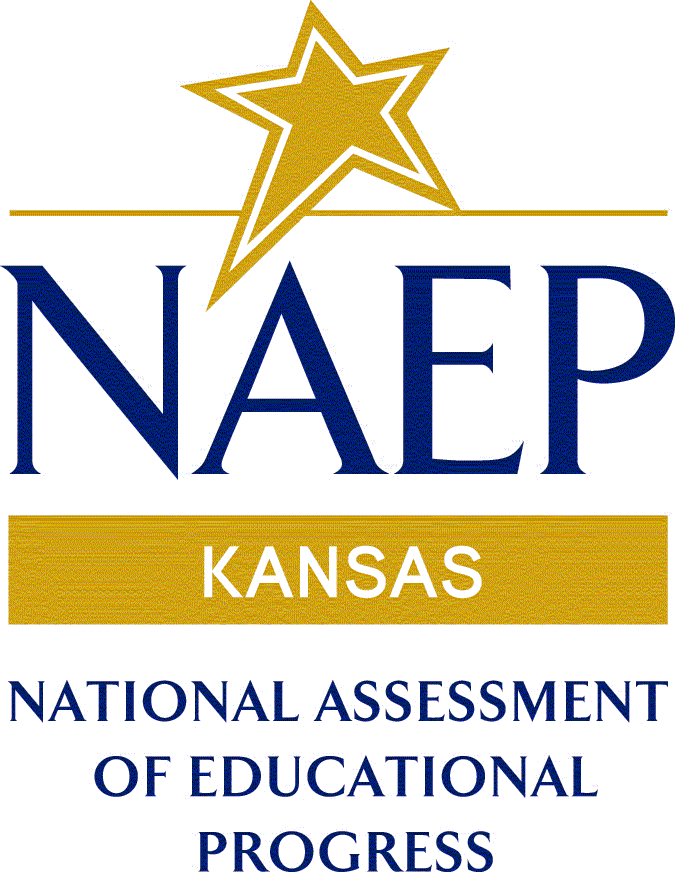 National Assessment of Educational ProgressBeth FultzNAEP ConsultantKansas State Department of Education
Questions Tool and Constructed Response Items
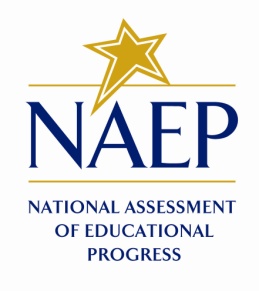 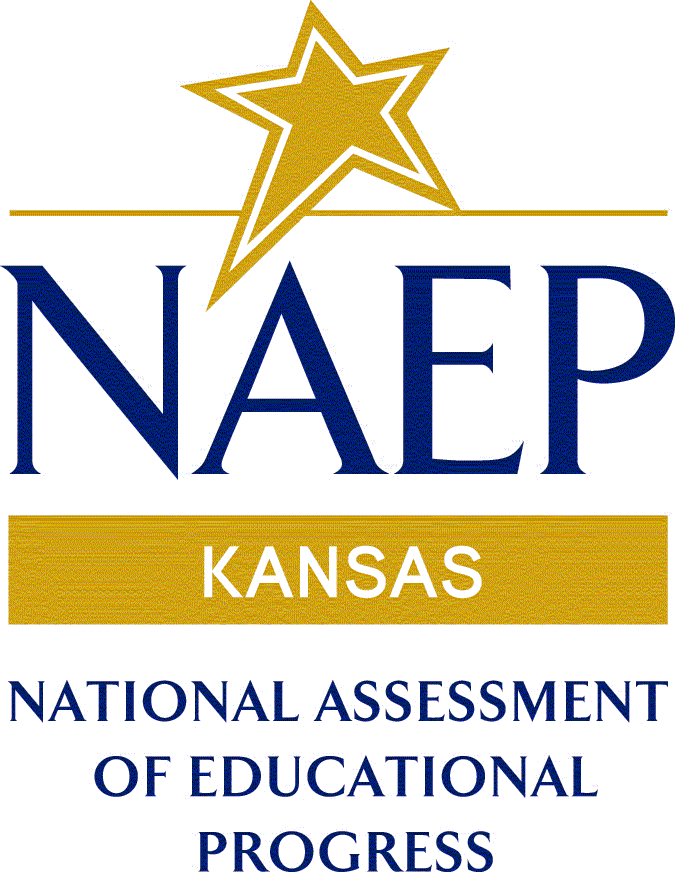 NAEP QUESTIONS TOOL
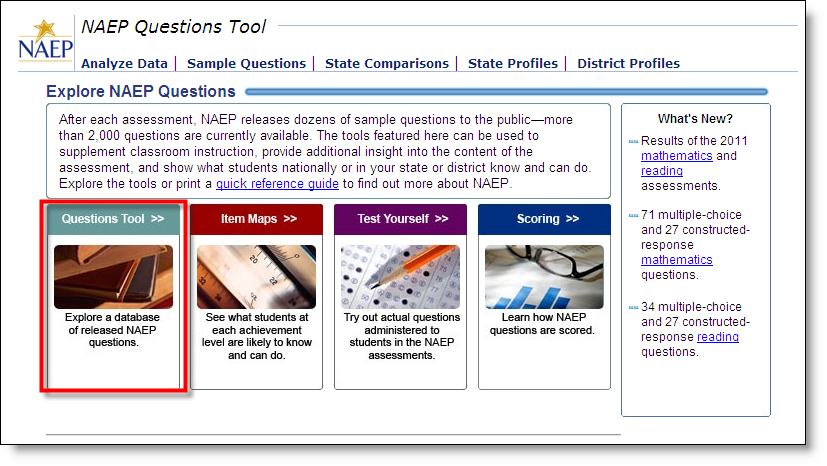 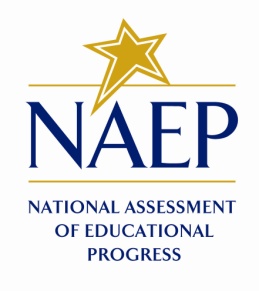 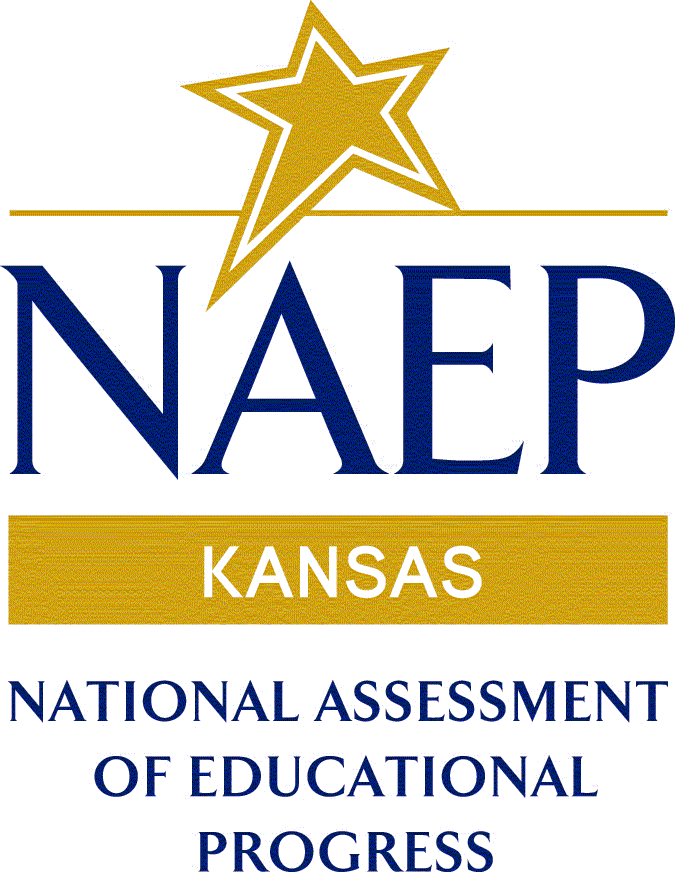 NAEP QUESTIONS TOOL
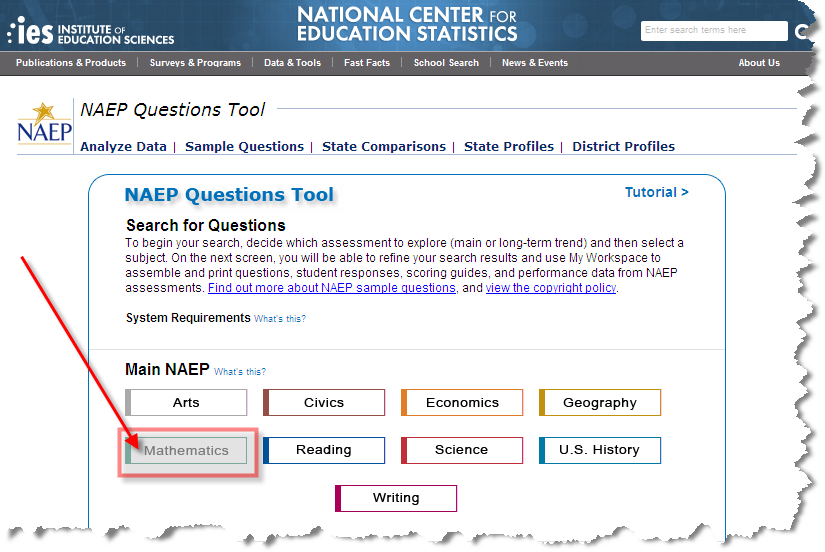 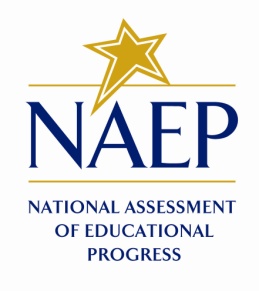 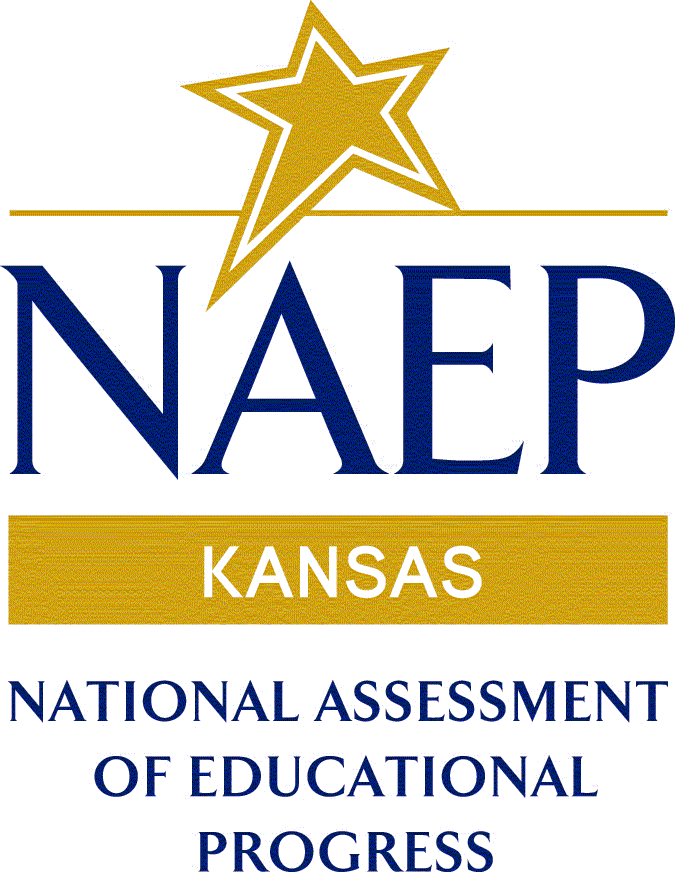 NAEP QUESTIONS TOOL
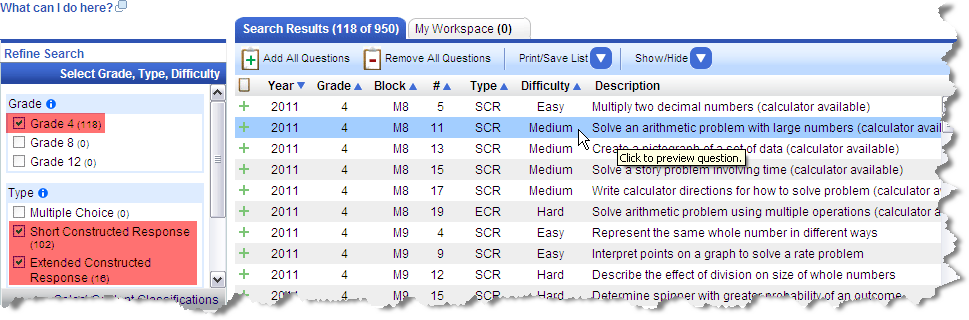 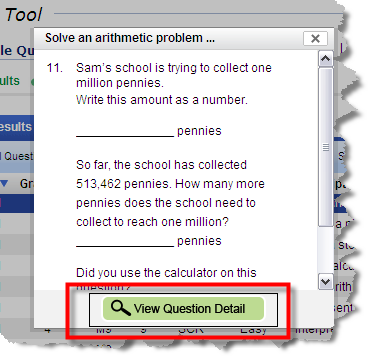 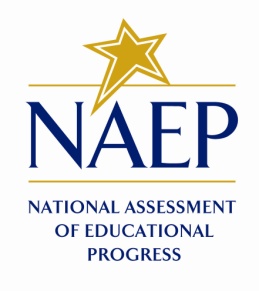 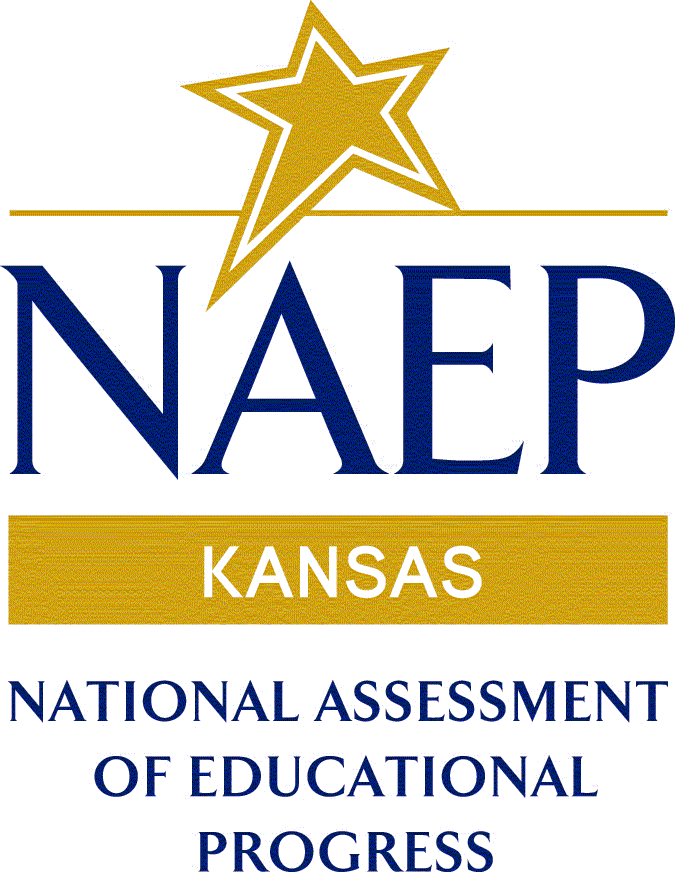 NAEP QUESTIONS TOOL
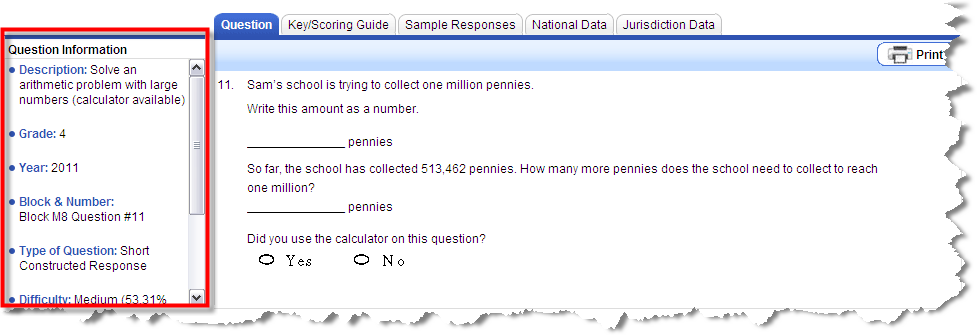 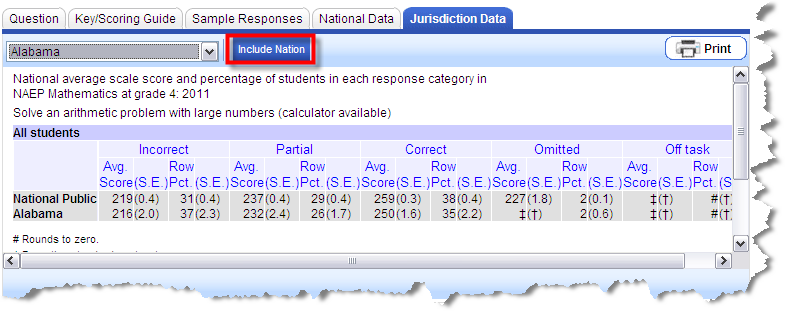 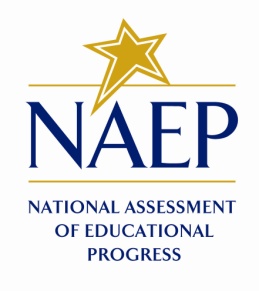 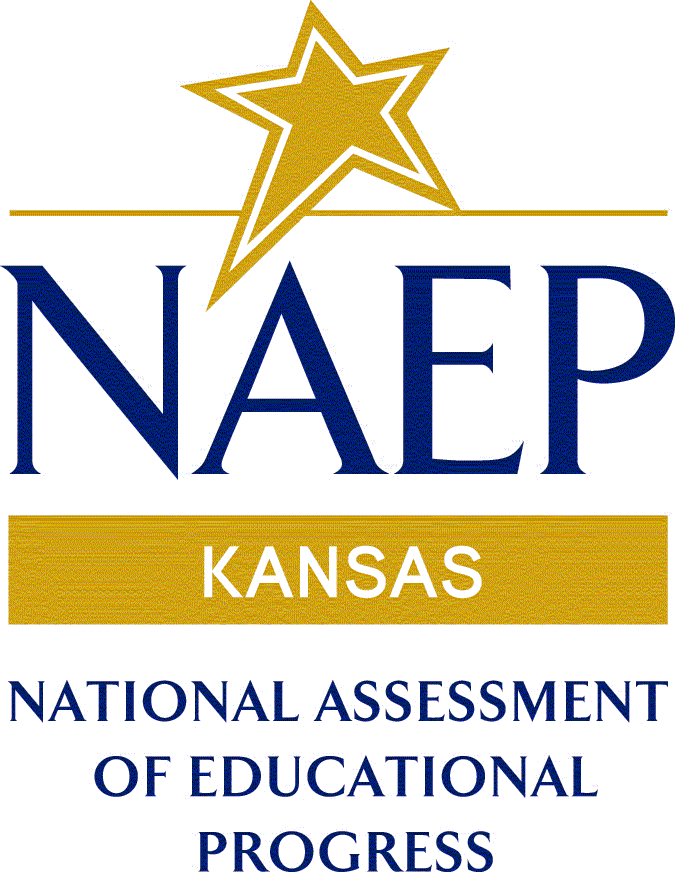 NAEP Reading
The NAEP reading assessment contains multiple-choice questions, as well as short and extended constructed-response questions. 
Students spend approximately 50 to 60 percent of their assessment time providing written answers to constructed-response questions.
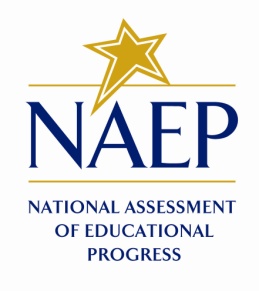 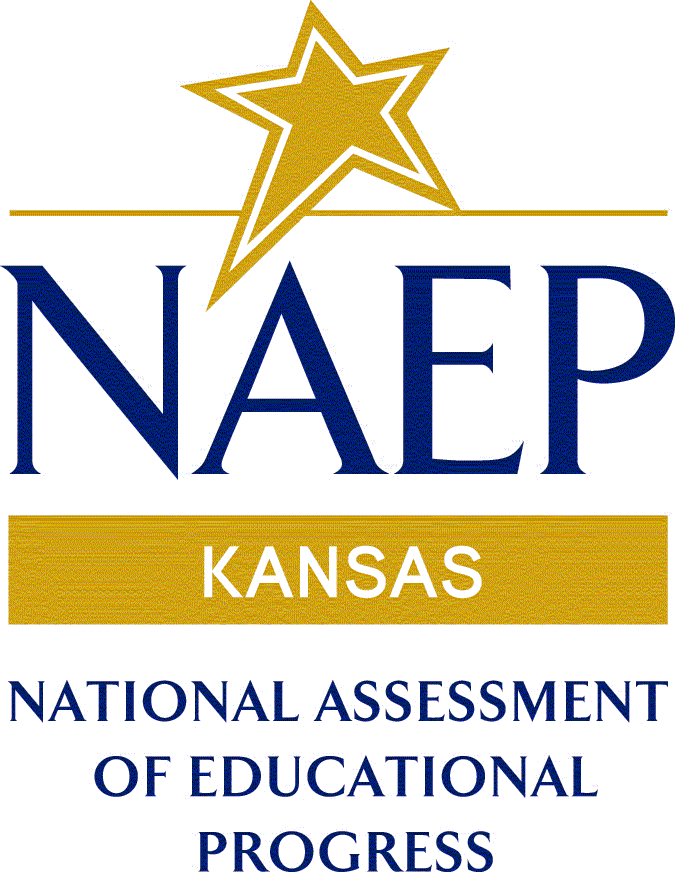 Item Type DistributionReading
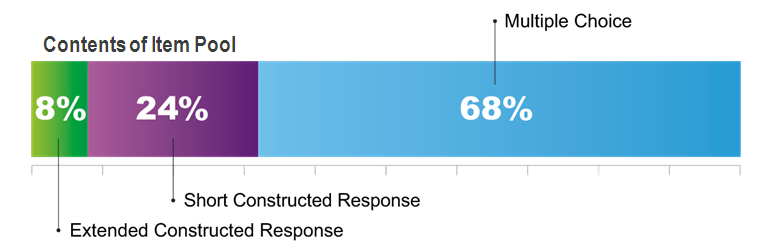 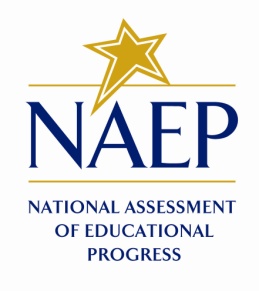 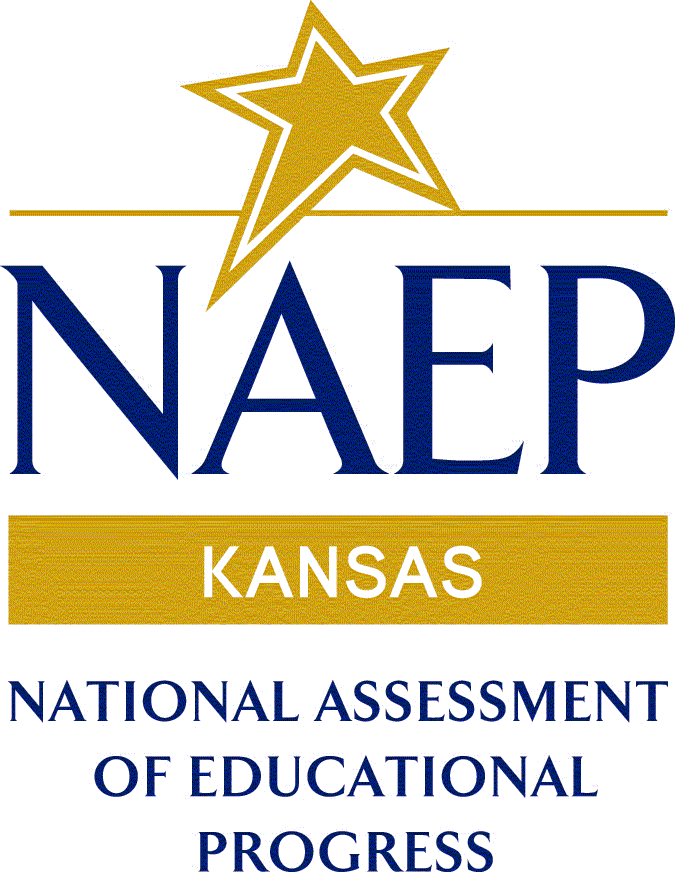 Reading Grade 4Sample QuestionNAEP Reading Grade 4Sample Question
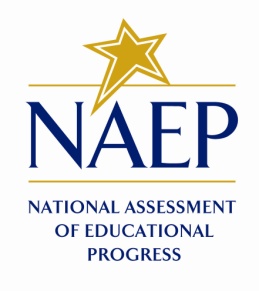 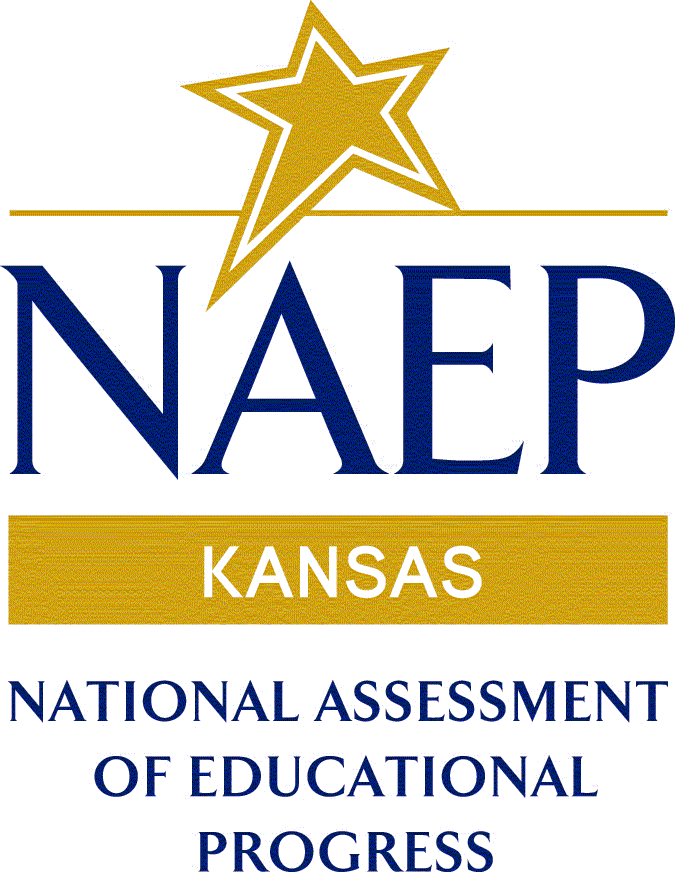 NAEP Reading Grade 4Question/Response
Scale Score Item 326: Use information to explain caused relations in a process – Integrate/Interpret
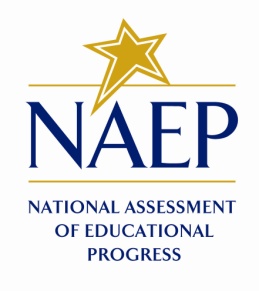 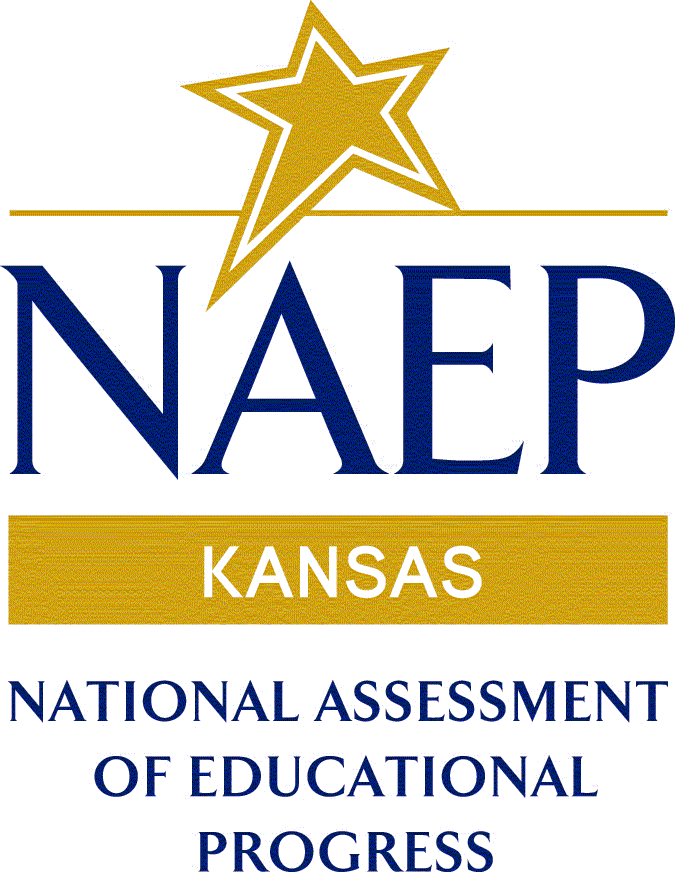 NAEP Reading Grade 4Score Response
Difficult Item
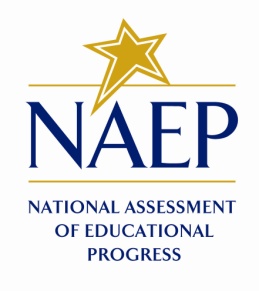 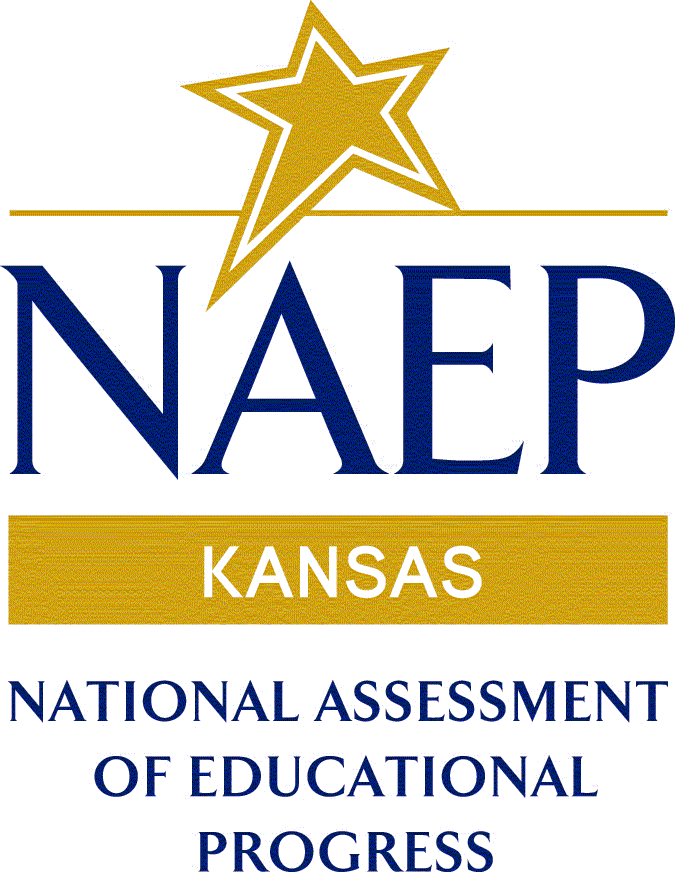 NAEP Reading Grade 4Question/Response
Scale Score Item 211: Recognize main purpose of informational text – Integrate/Interpret
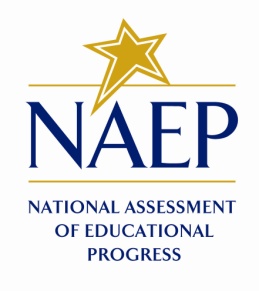 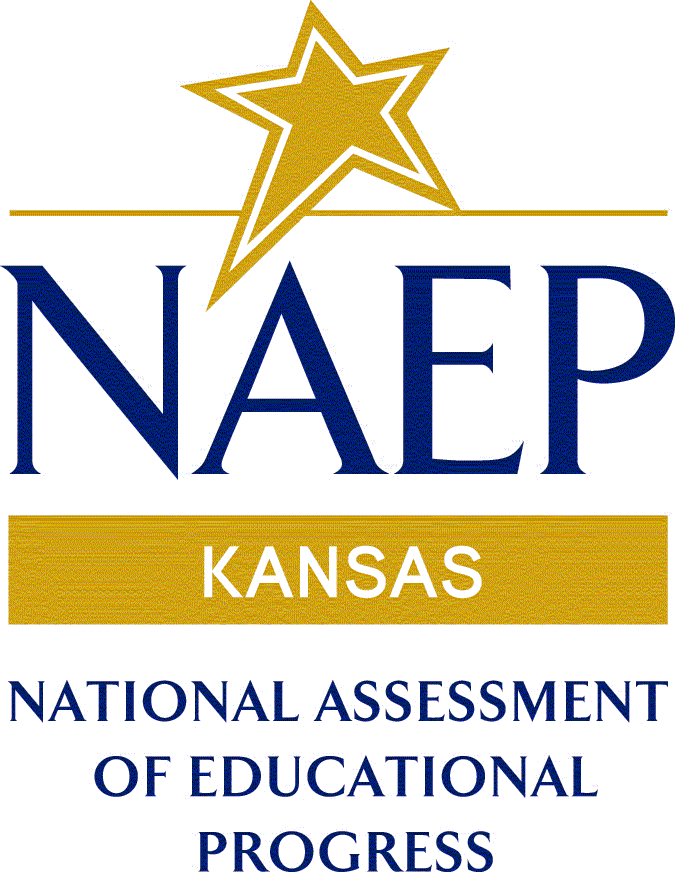 NAEP Reading Grade 4Score Response
Relatively 
easier item
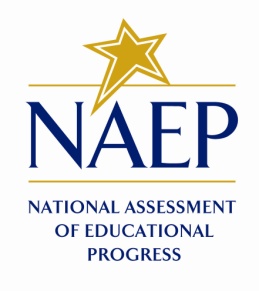 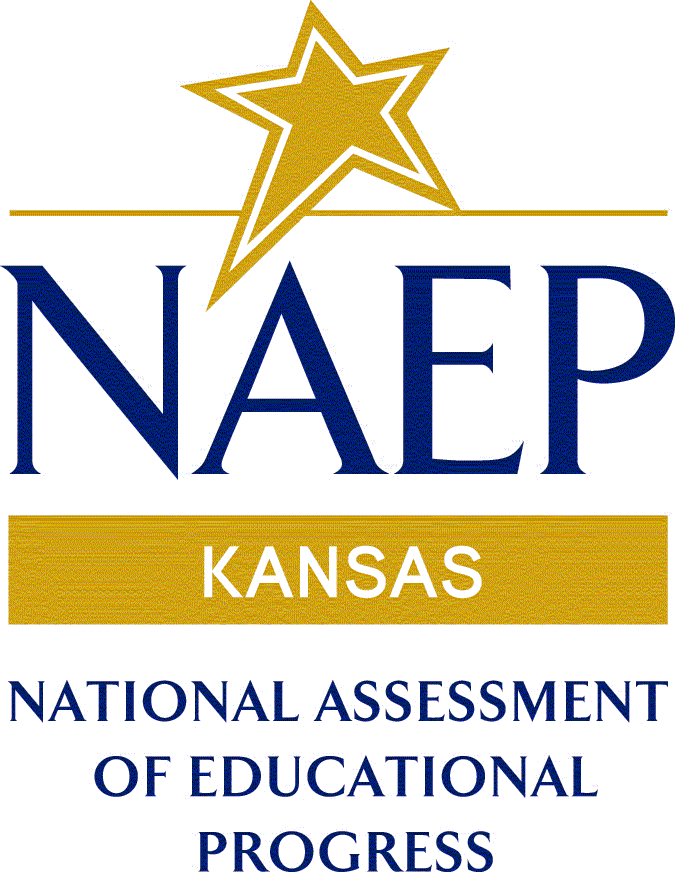 NAEP  Grade 4Teacher Questionnaire
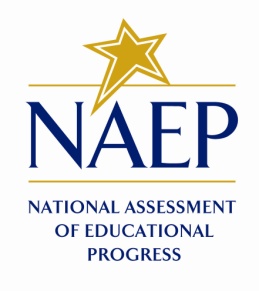 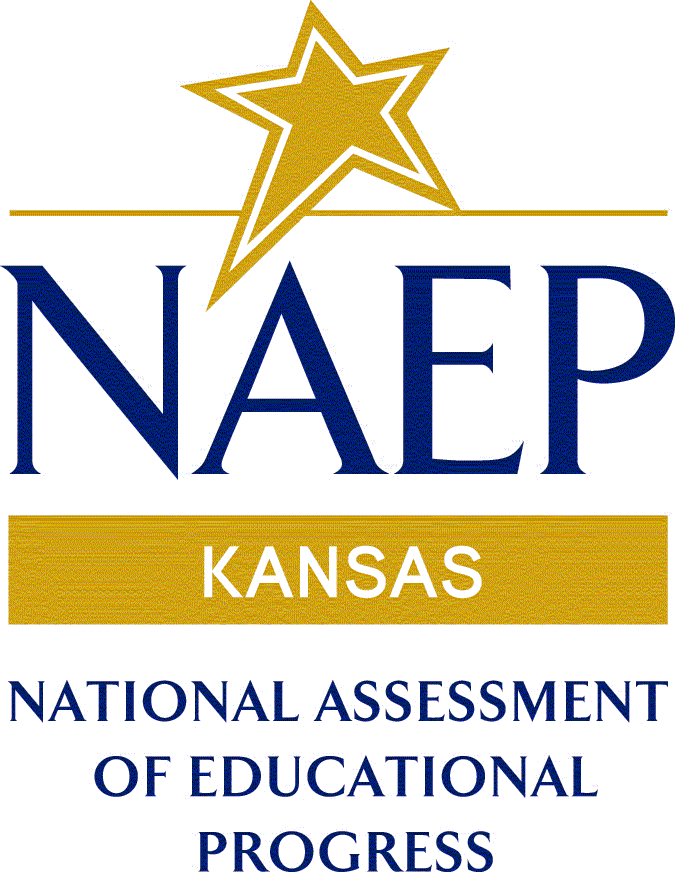 NAEP Reading Grade 4Teacher Question
Use of Cognitive Process: 
Classroom Organization and Instruction
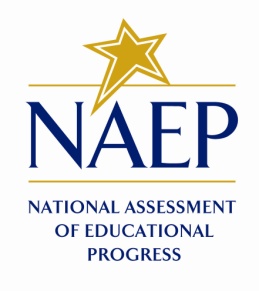 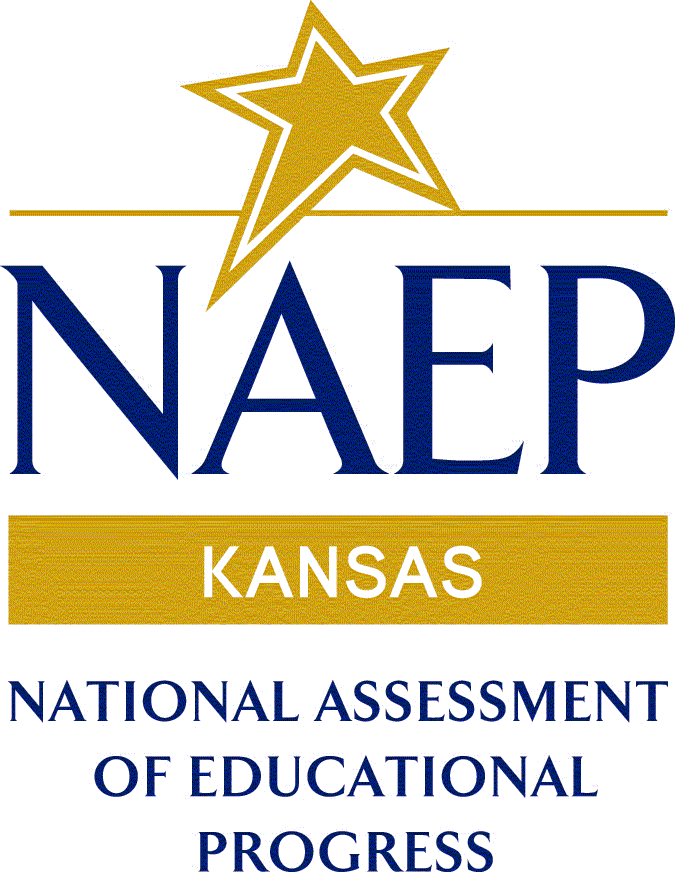 NAEP Reading Grade 4Teacher Response
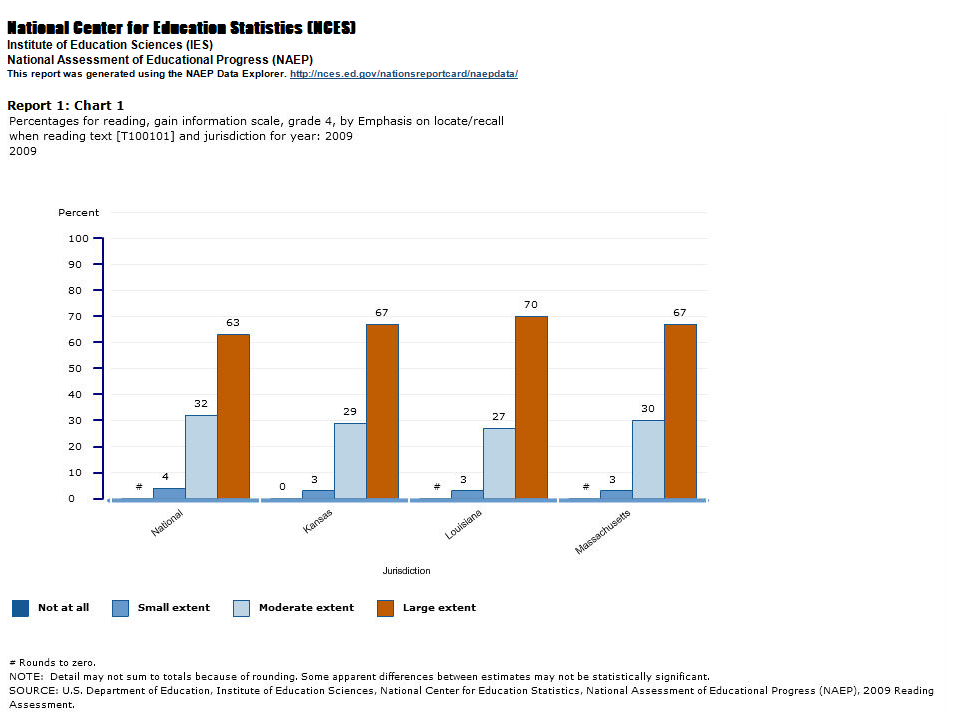 locate & recall
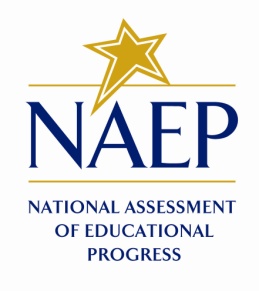 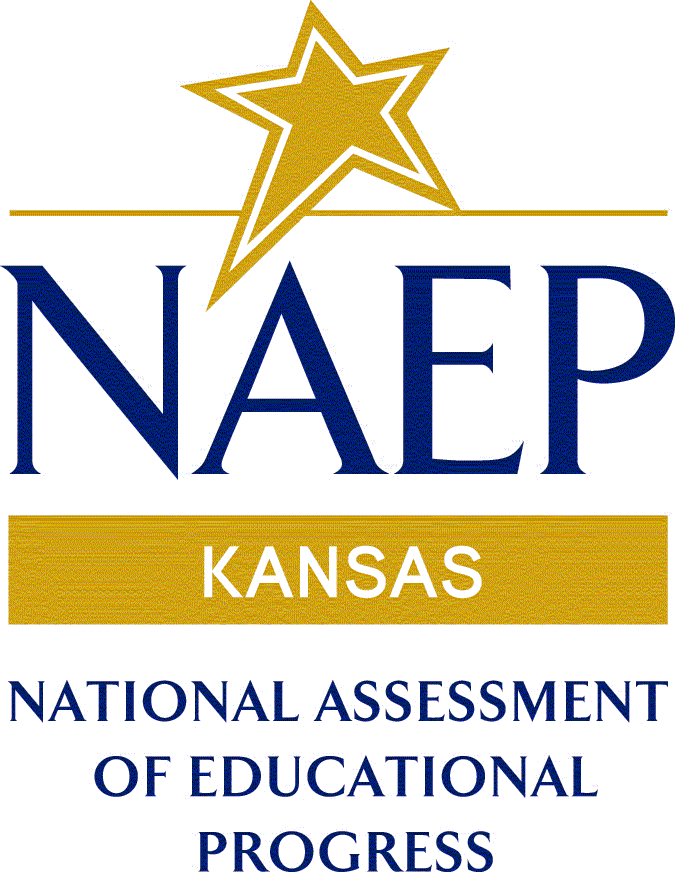 NAEP Reading Grade 4Teacher Response
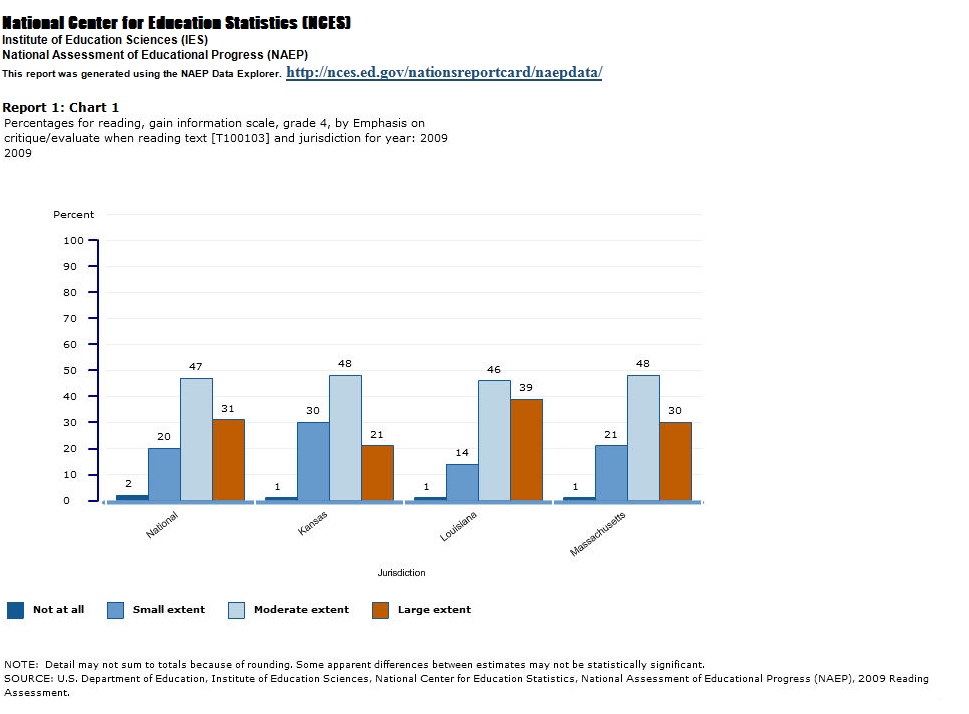 critique & evaluate